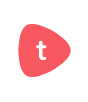 How to Reflect on units on Toddle
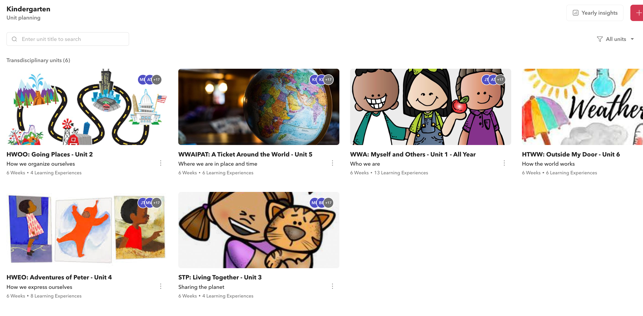 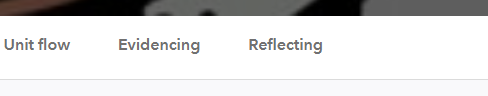 How to add a learning experience on Toddle (through website)
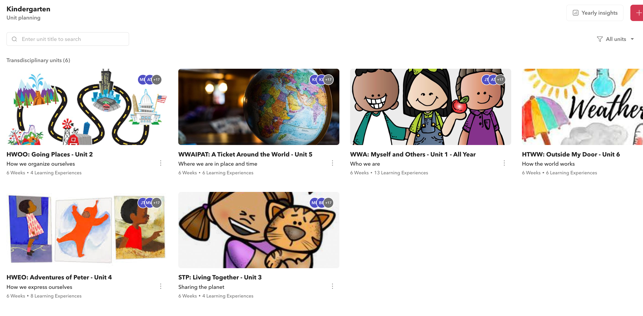 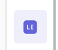 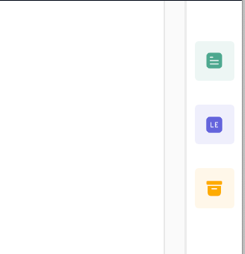 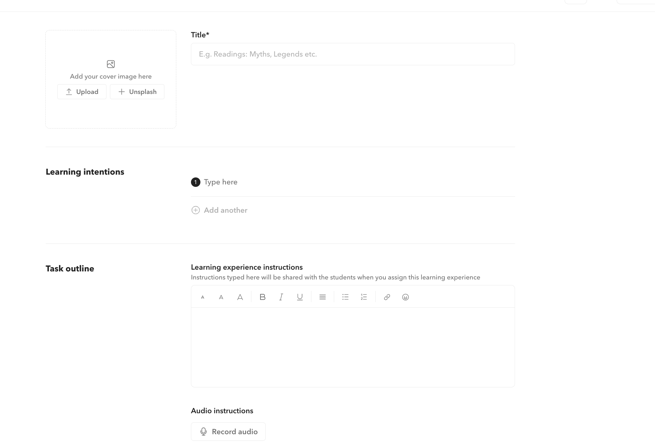 How to Add a Post on the Toddle Journal (Toddle App or website)
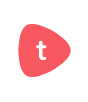 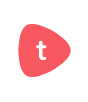 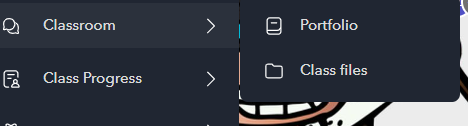 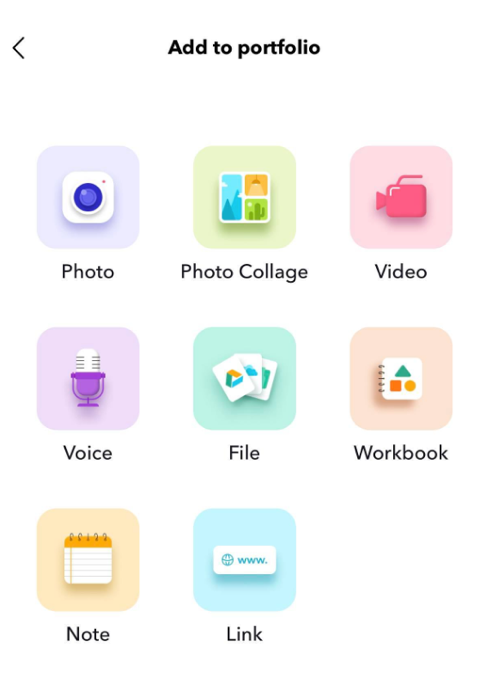 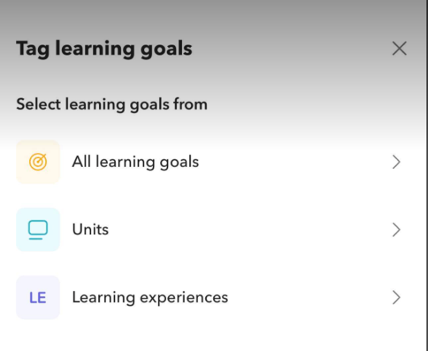 As of this time students do not have individual portfolios, just one class portfolio.